Indiana State Tax Return
Wei-Chiu Chuang
Due: April 15
Paper file vs. e-file
[Speaker Notes: Why paper file when you can efile for free]
Paper Filing
Form IT-40 if you’re a full-year Indiana resident IT-40 Booklet
Form IT-PNR otherwise
Schedule A, C, D(E), F, H http://www.in.gov/dor/4657.htm
If Indiana state owe you refund
If you owe the state
Indiana Department of Revenue
P.O. Box 40
Indianapolis, IN 46206-0040
Indiana Department of Revenue
P.O. Box 7224
Indianapolis, IN 46207-7224
Make check payable to 
“Indiana Department of Revenue”
Do not send cash!
INfreefile Program
A joint free state tax return program for eligible tax payers
Some can file state/federal return separately: TaxHawk,  Turbo Tax and TaxAct 
H & R Block, TaxSlayer and OLT: Must file state/federal together
TurboTax Freedom Edition
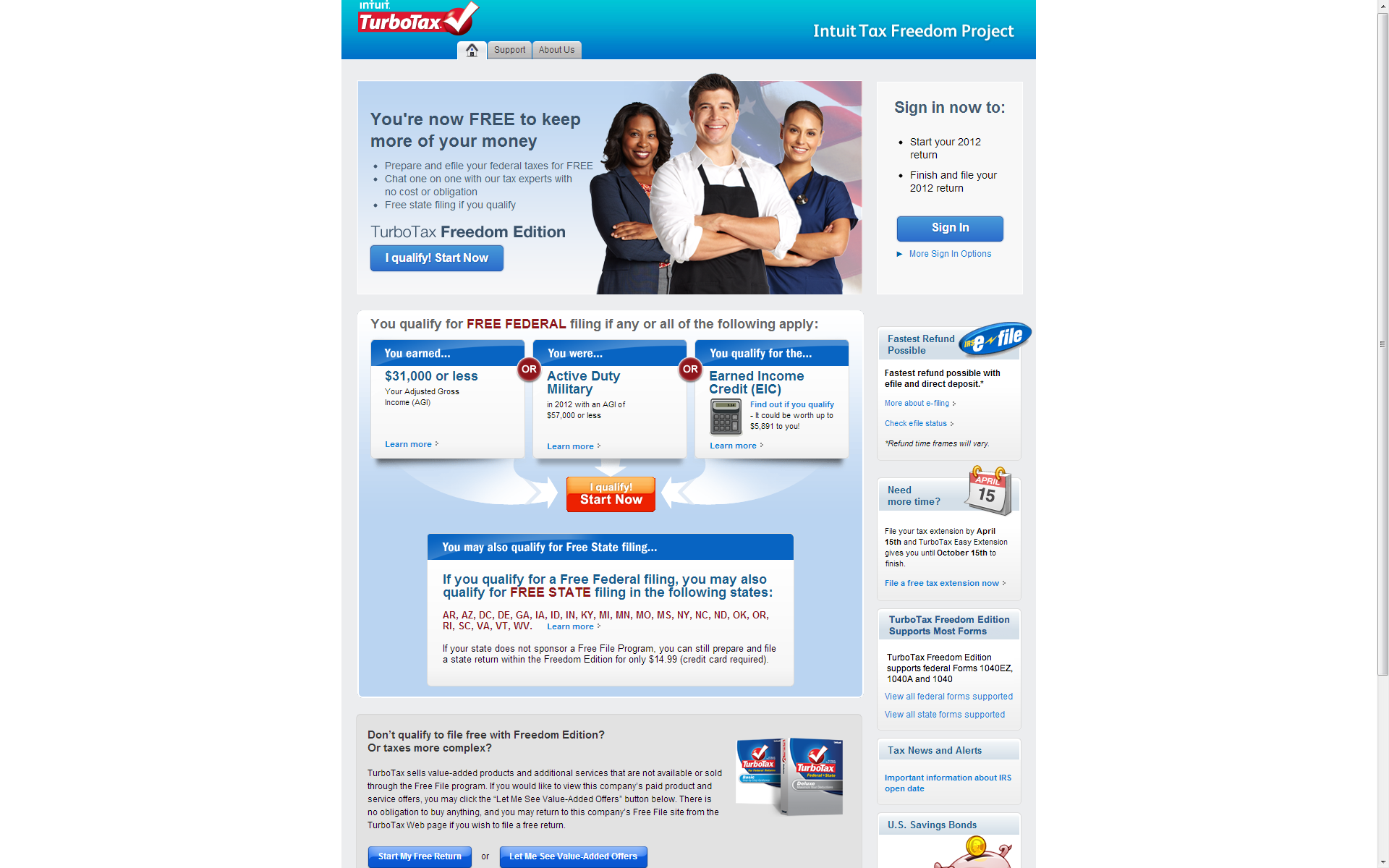 Start from here
正常狀況下Purdue grad student應該不會超過吧!
如果真的超過就換另一個軟體
TaxHawk: free if < $57K
TaxAct: free if < $51K
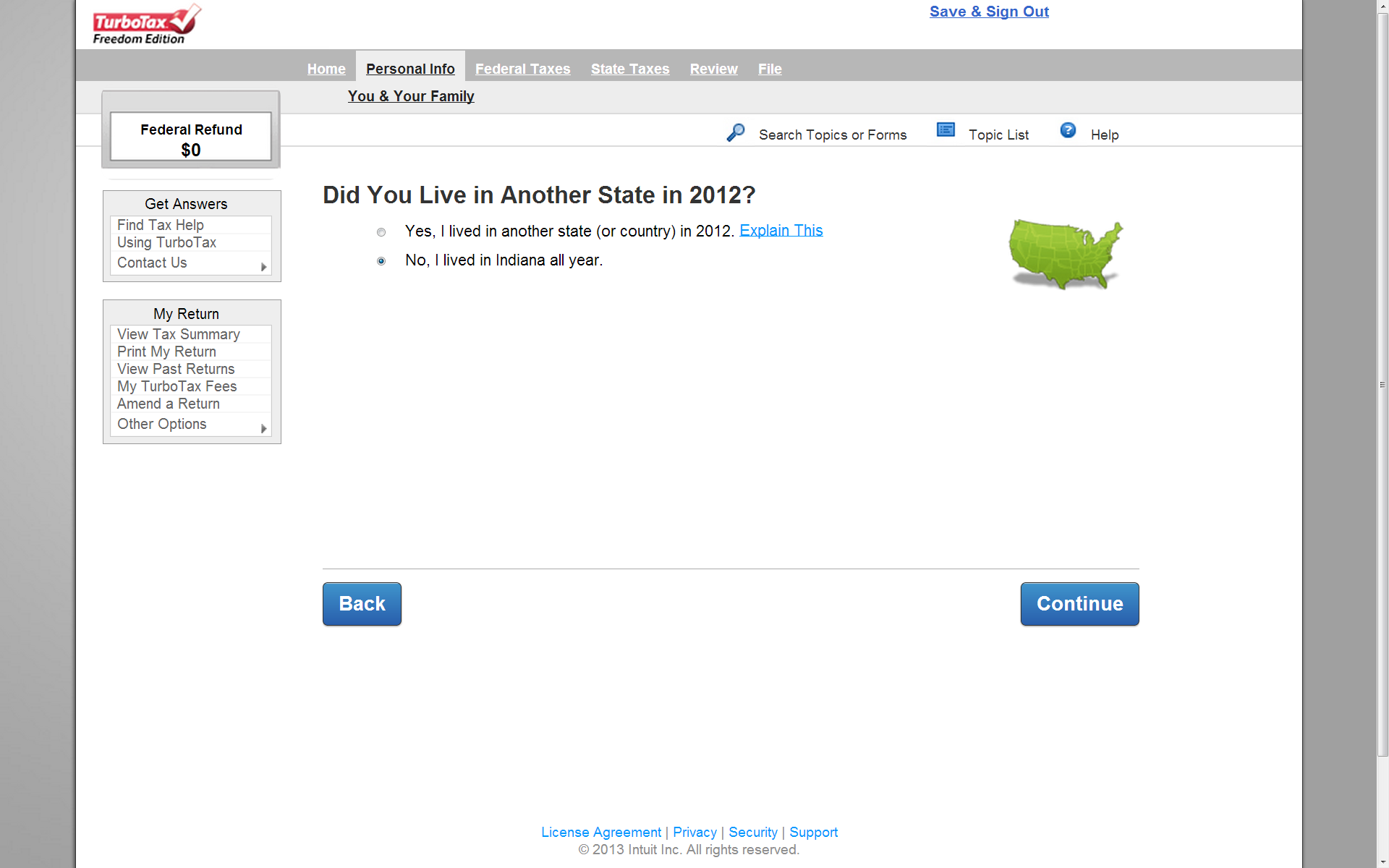 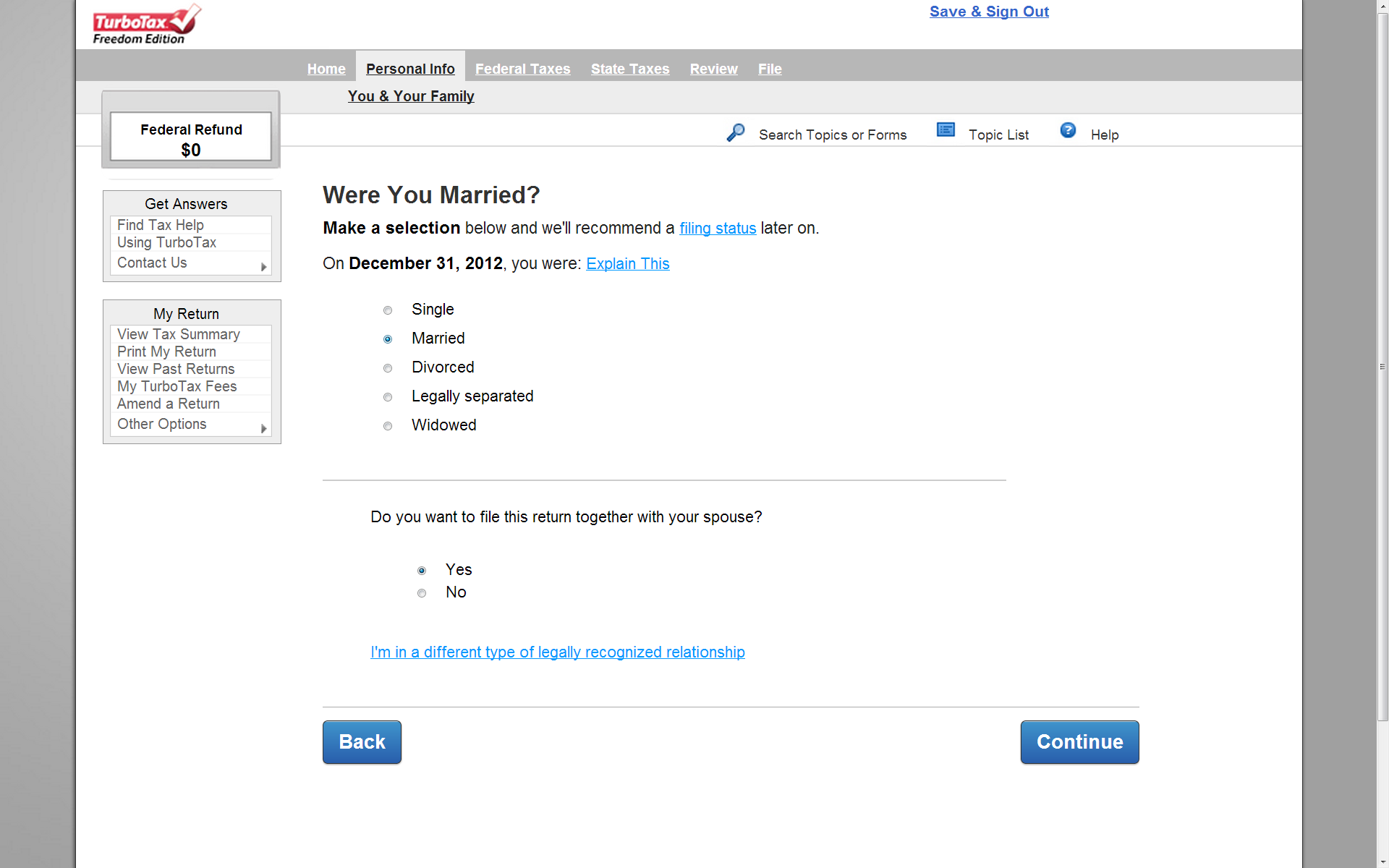 州稅可以file jointly
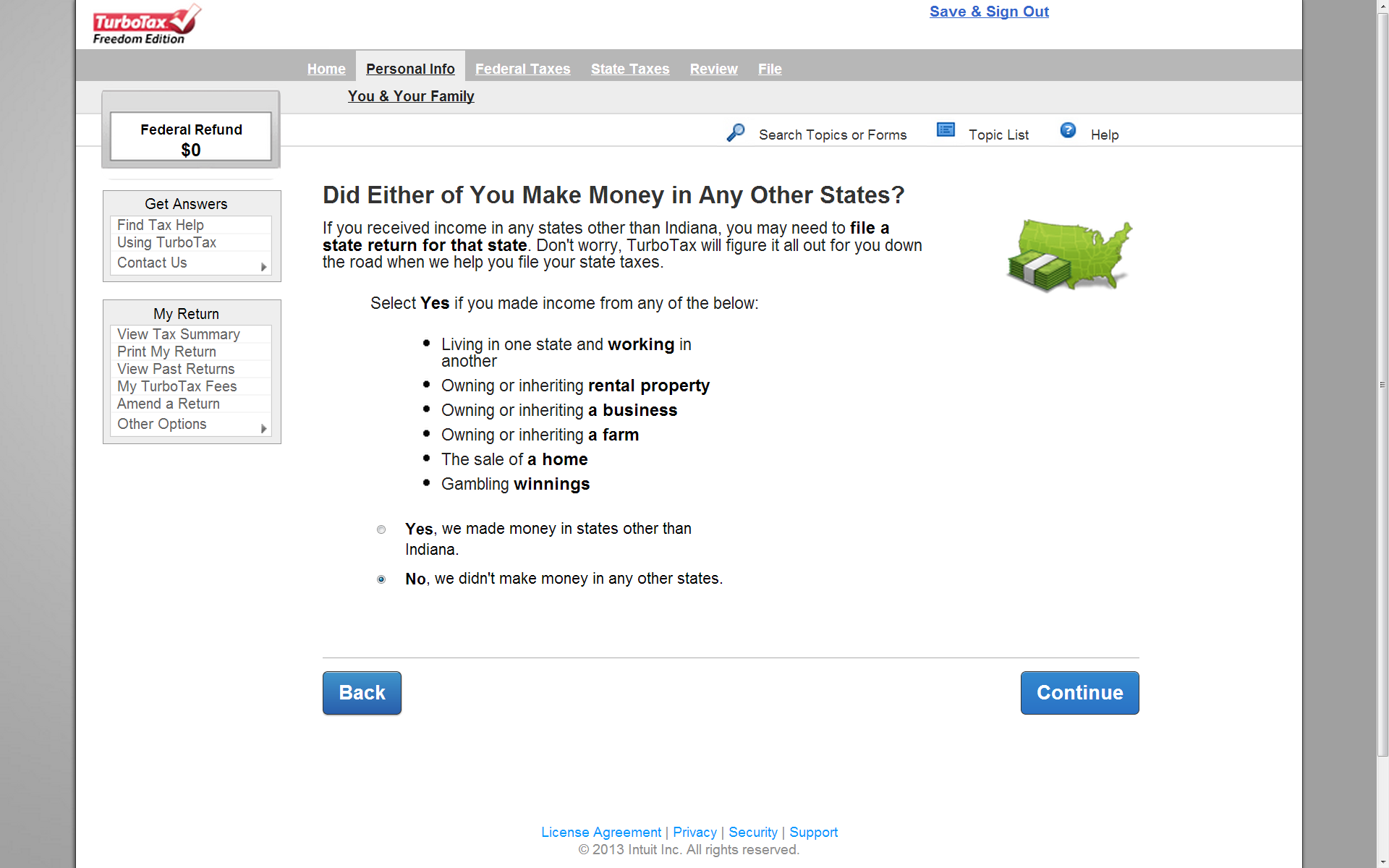 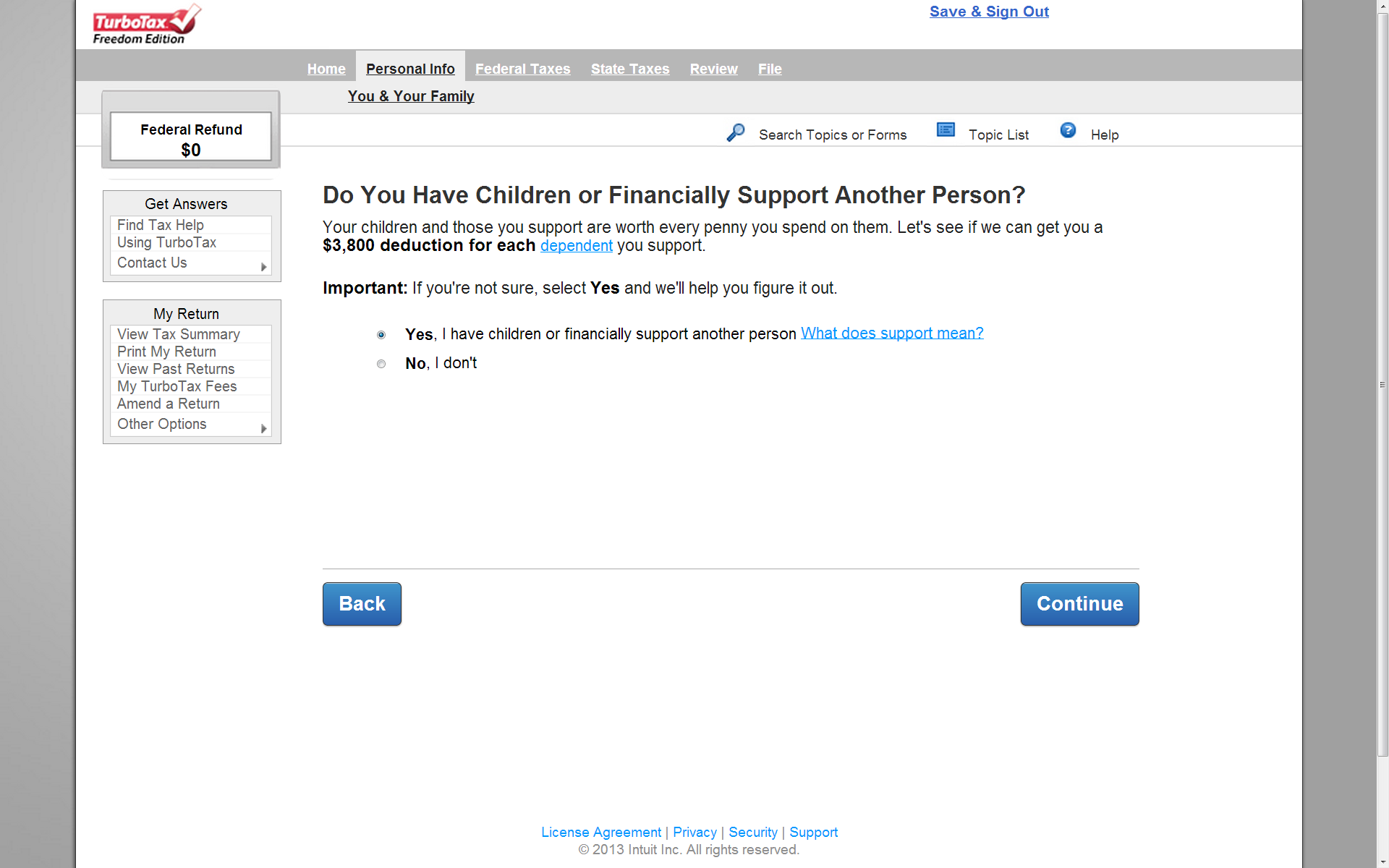 Federal NR報稅沒有眷屬免稅額
可是州稅有
$1000 exemption per person
Additional $1500 exemption for < 19 yr old dependent.
[Speaker Notes: Can’t claim exemption without SSN/ITIN
What to do? File the federal return along with ITIN, and file state tax return extension.]
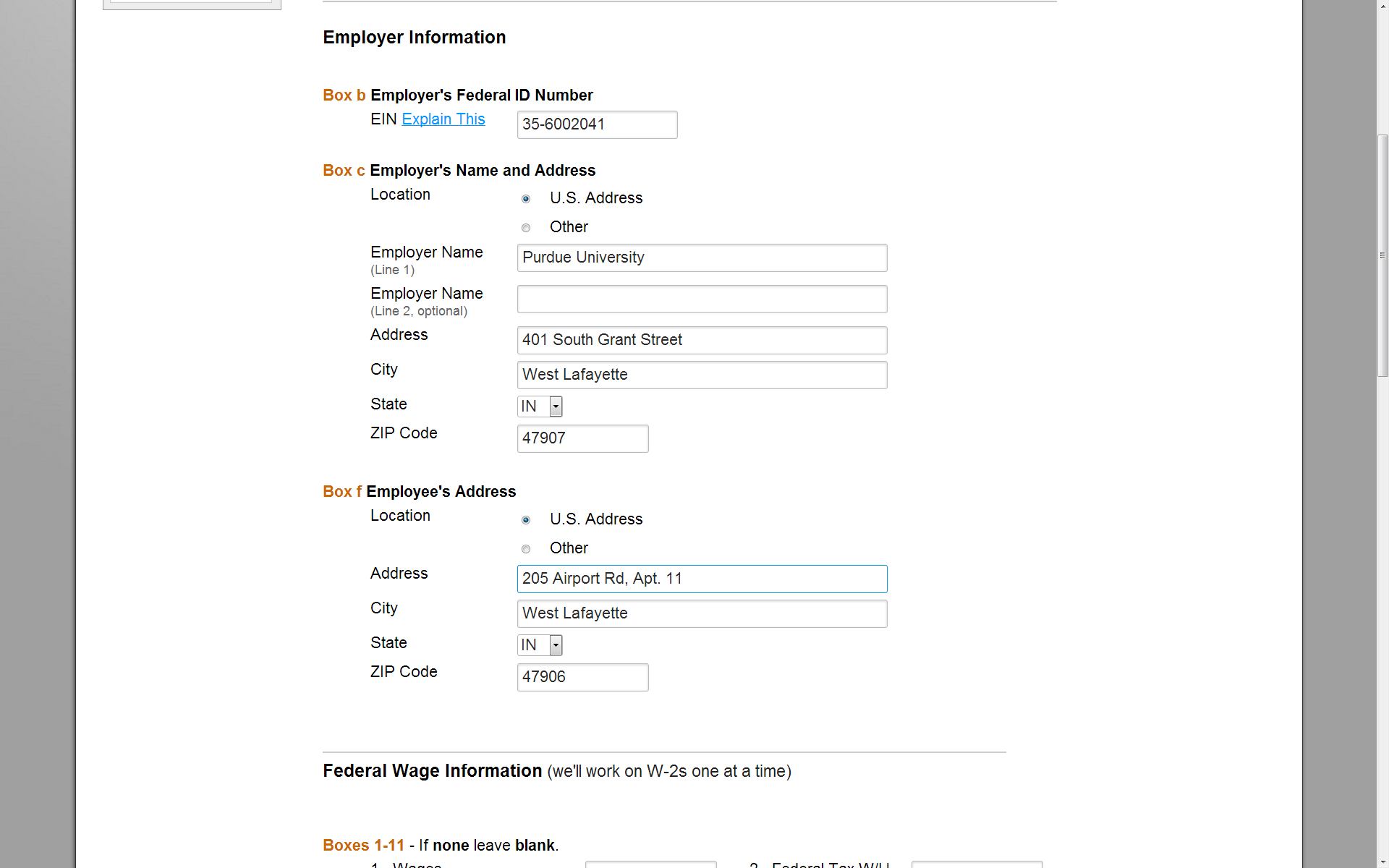 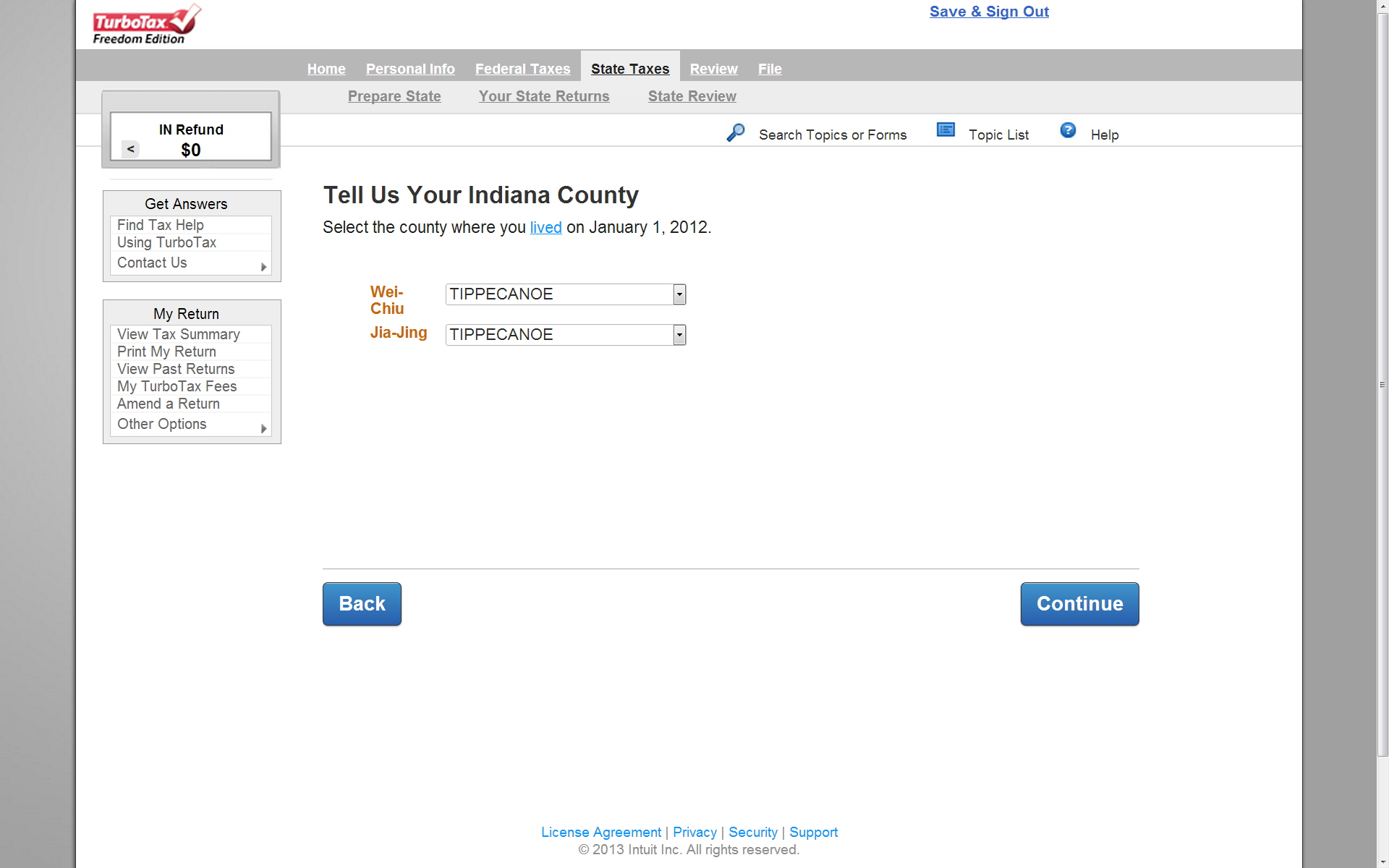 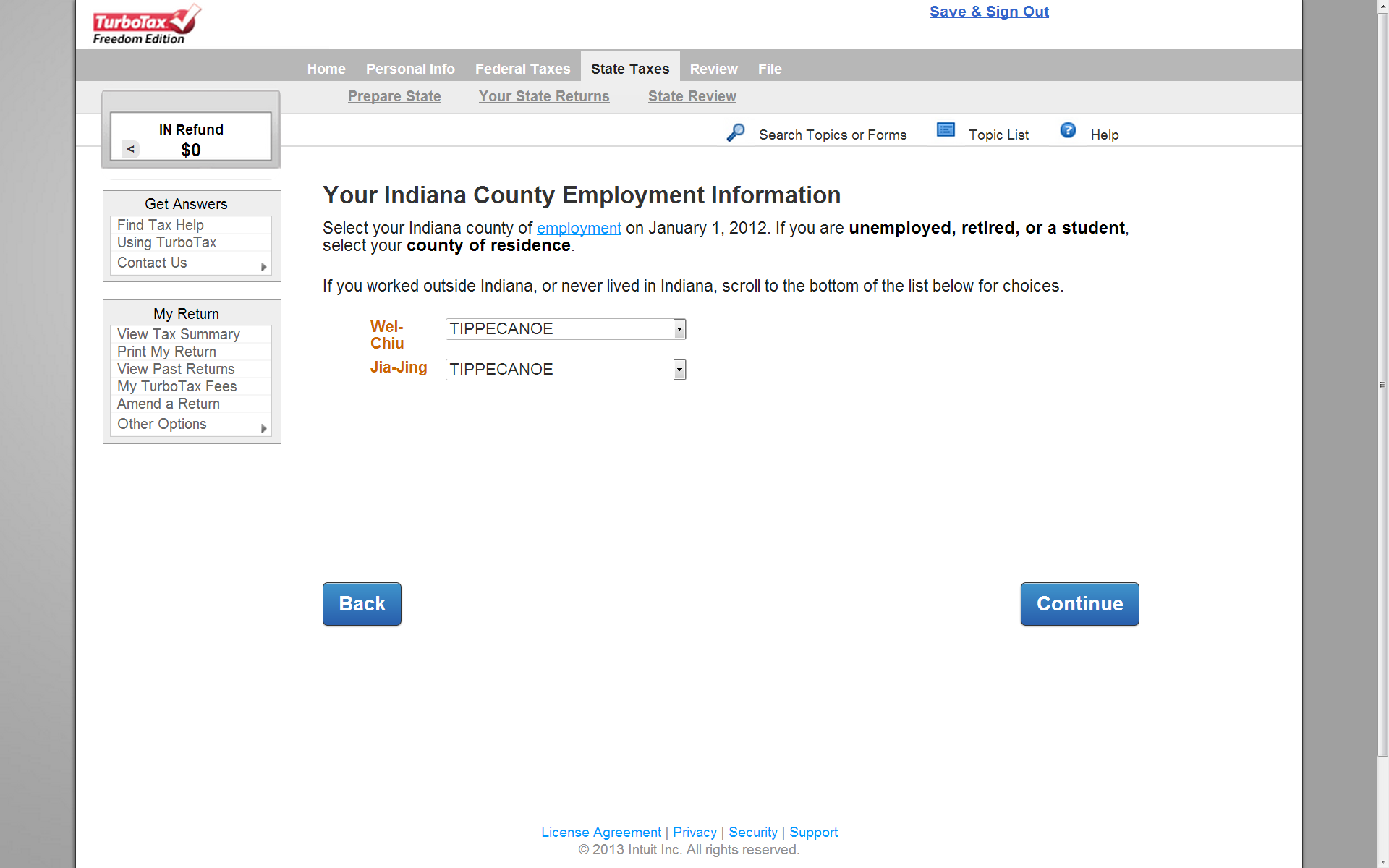 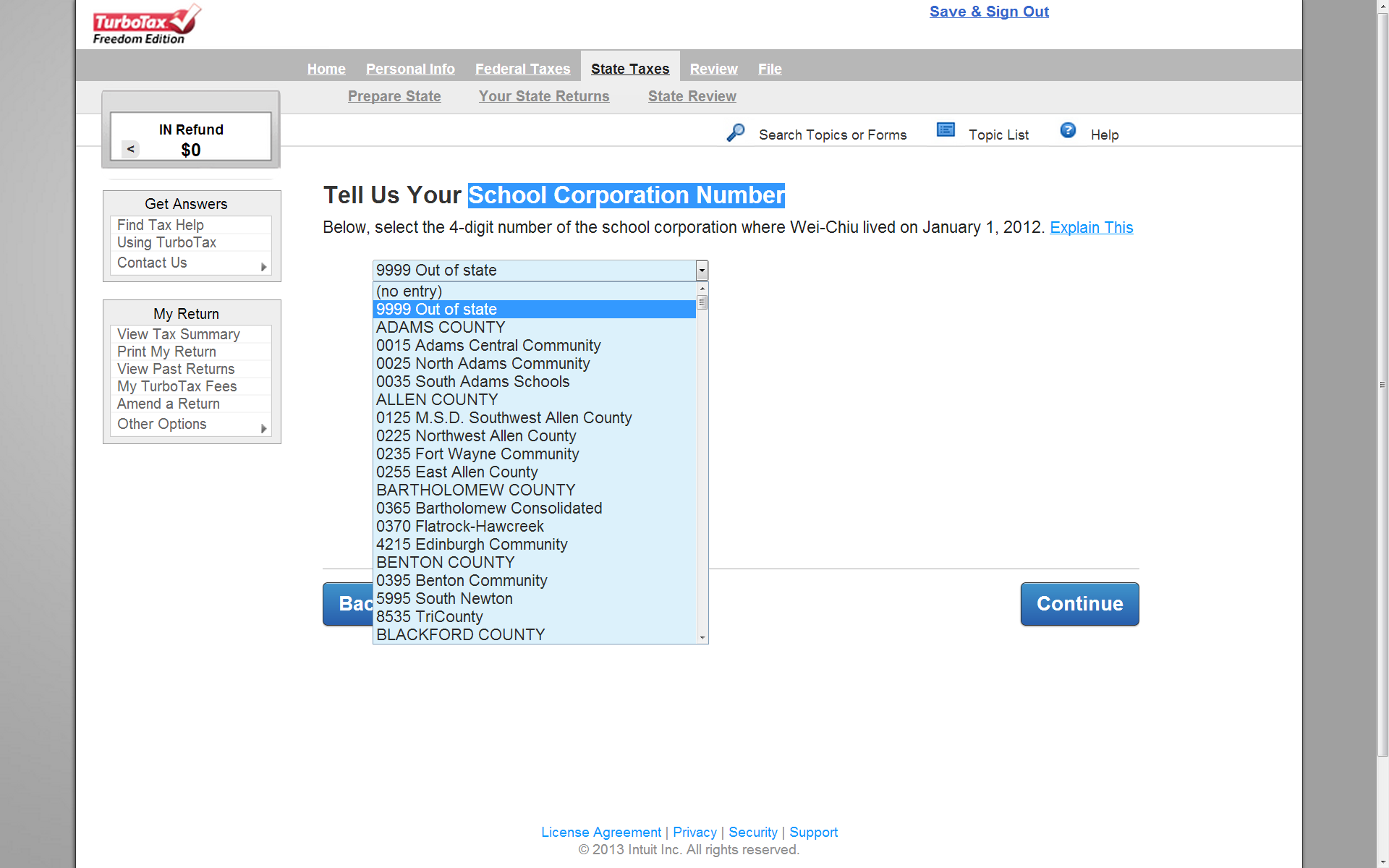 去年1月1日不住在Indiana的話就填9999 Out of state
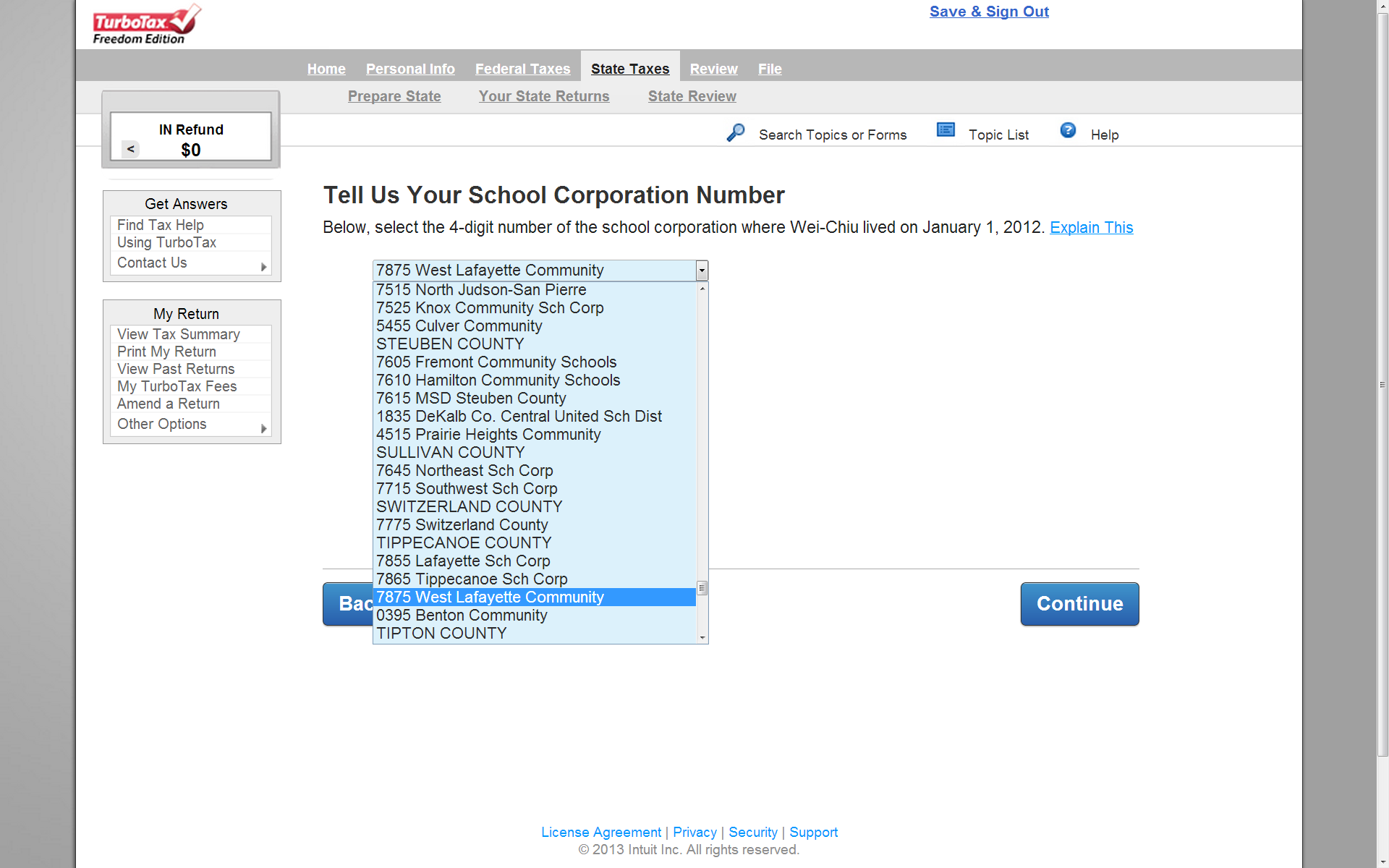 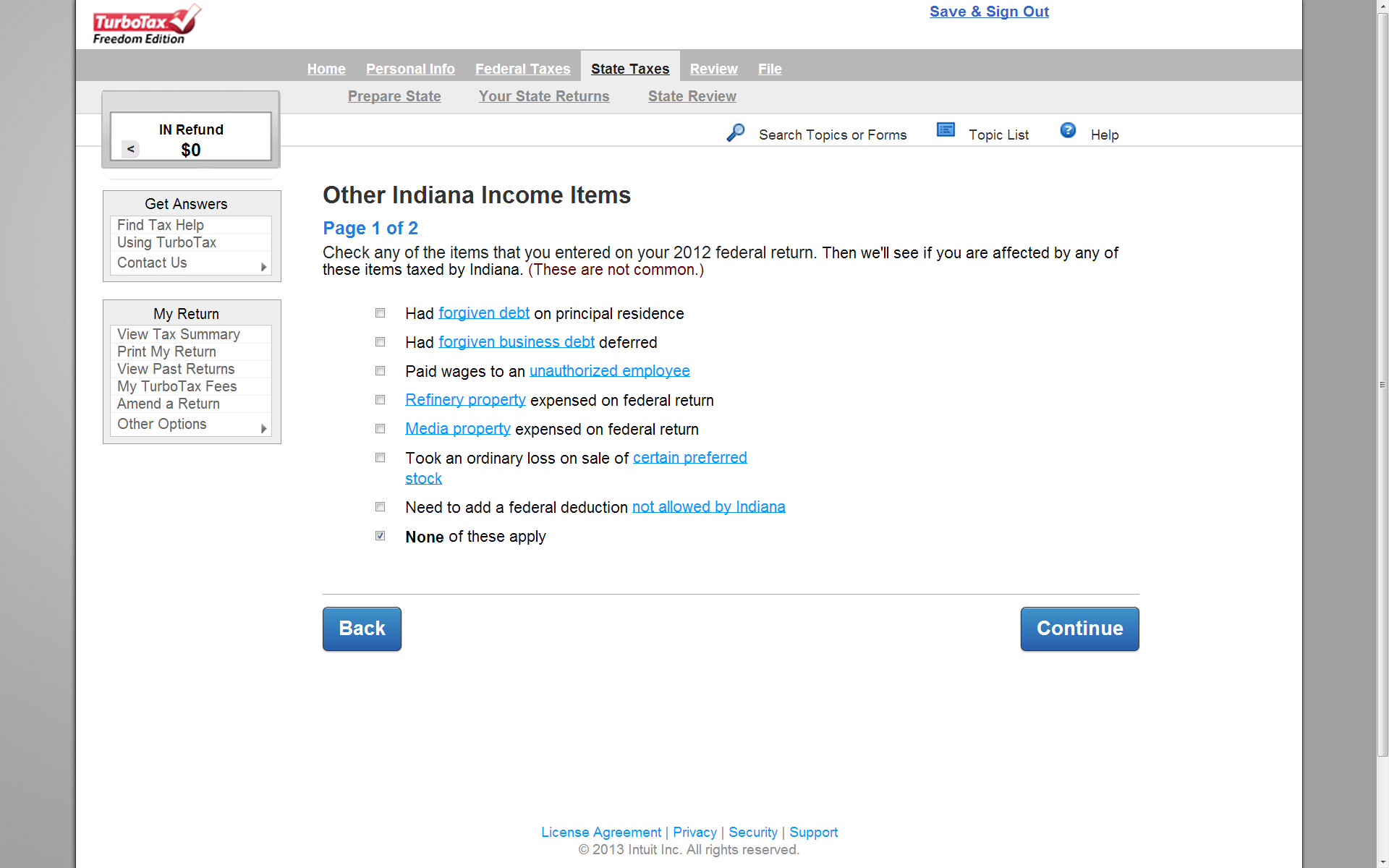 正常的普度研究僧應該沒有這些收入…
Use Tax vs Sales Tax
Use Tax 101
Use Tax 7%
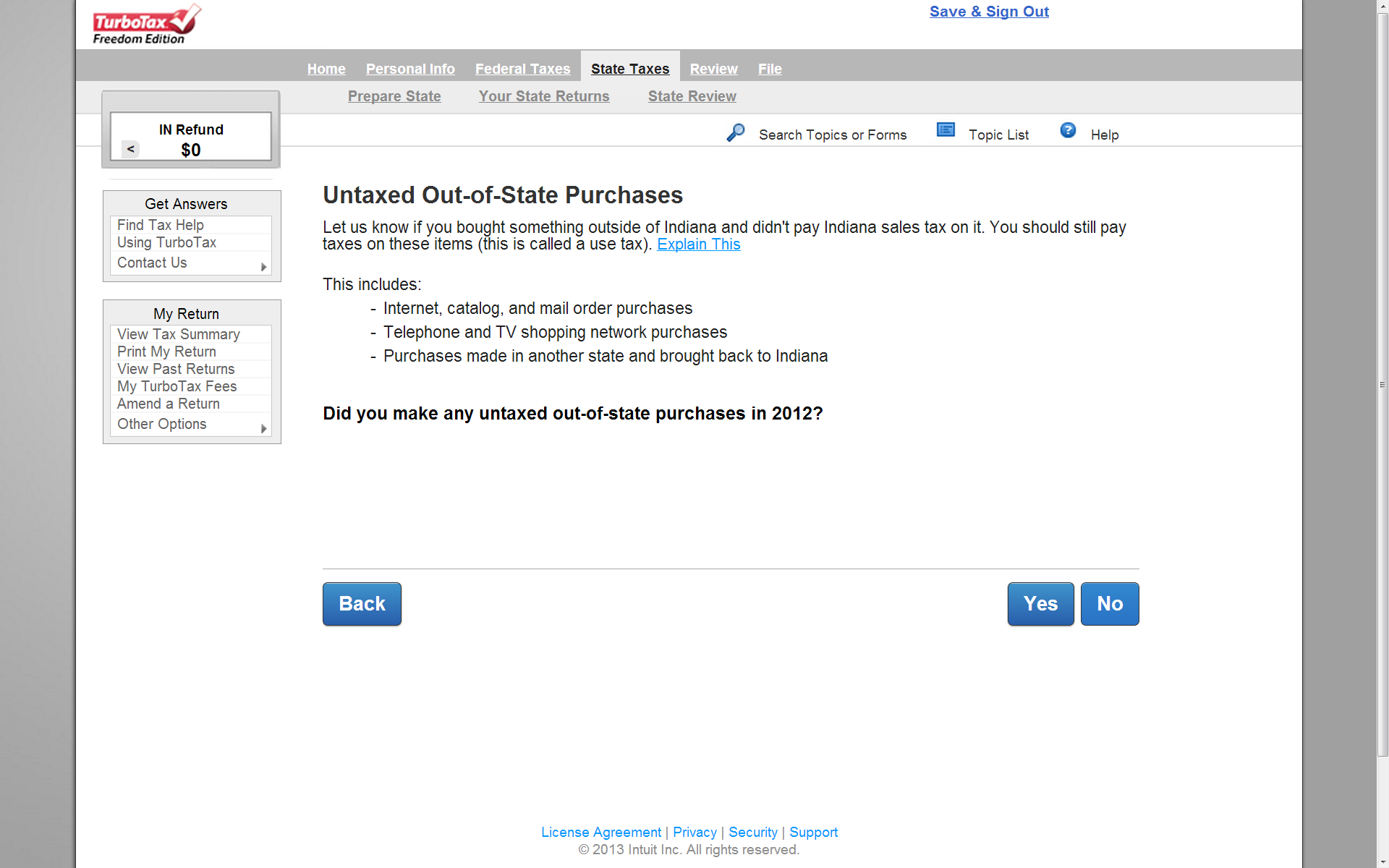 [Speaker Notes: Federal universal sales tax
Amazon to collect sales tax from 01/01/2014!]
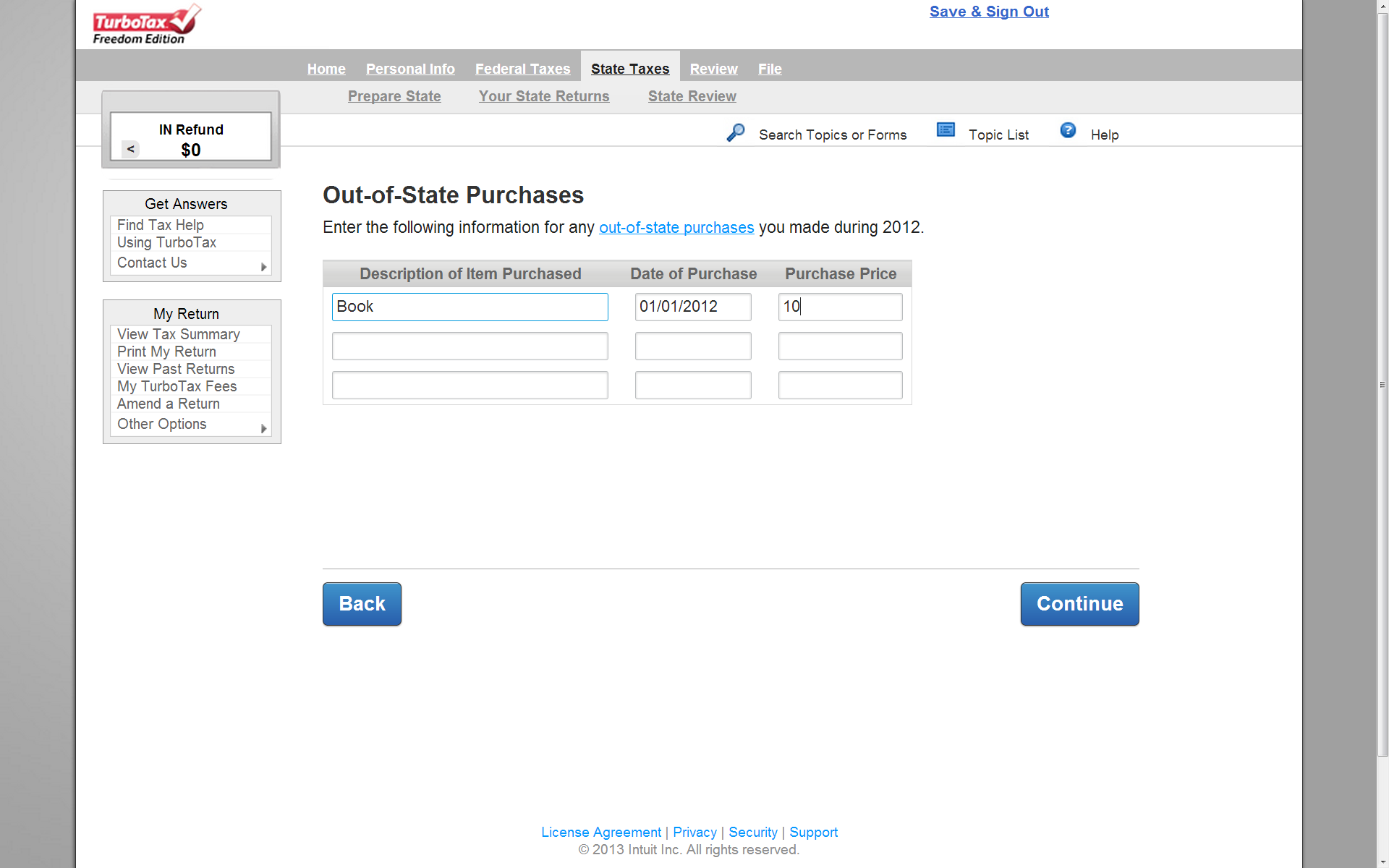 如果你有在Amazon, eBay 上買東西
買車、船、飛機不算!
Deductions
[Speaker Notes: 大家都最喜歡的部份]
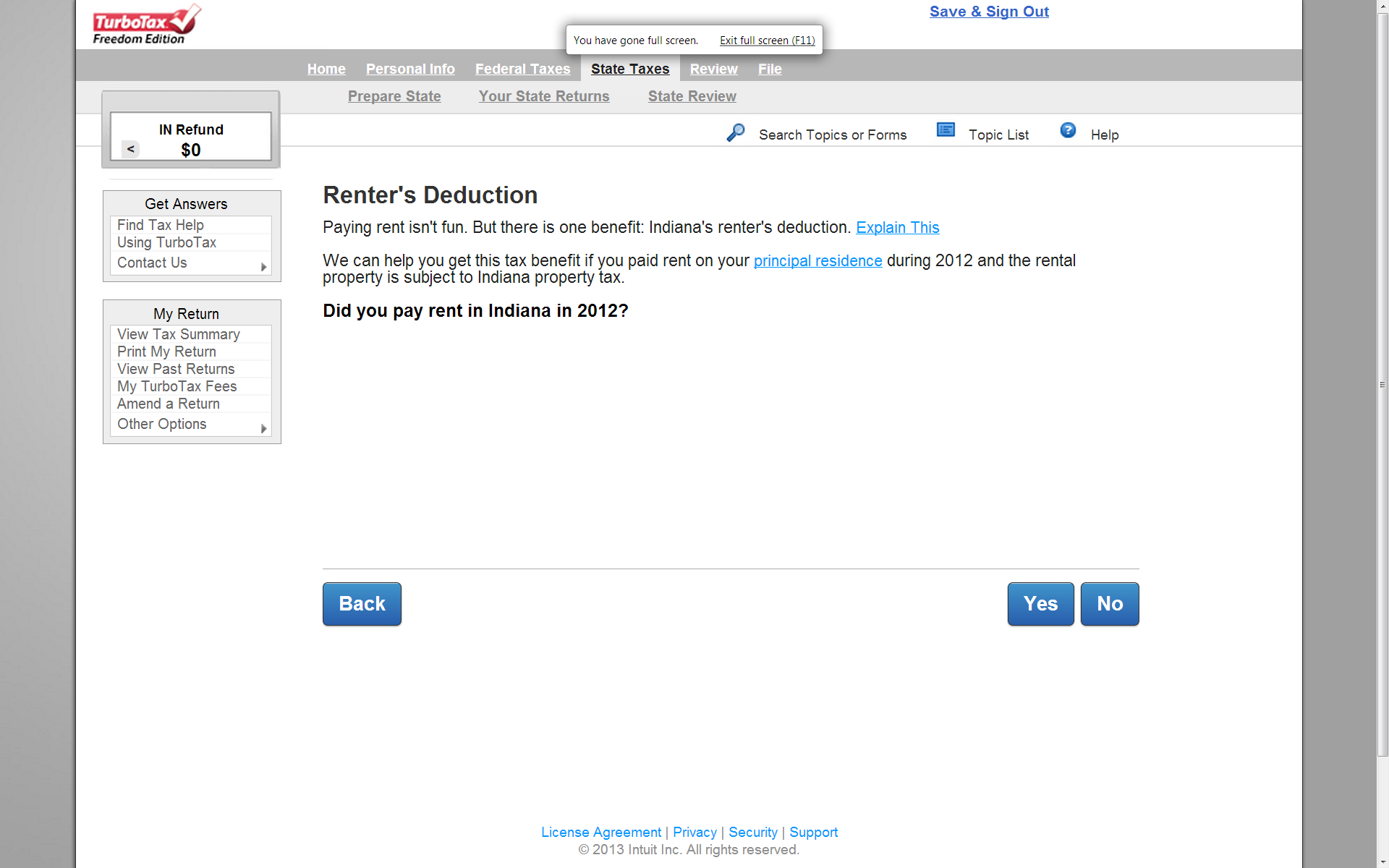 可以抵最多$3000免稅額
住PV或學校宿舍不能報!
[Speaker Notes: (1) Renter’s deduction
(2) 另外 如果是住自己的房子，有繳property tax. Property tax  可以抵income tax, 最多$2500]
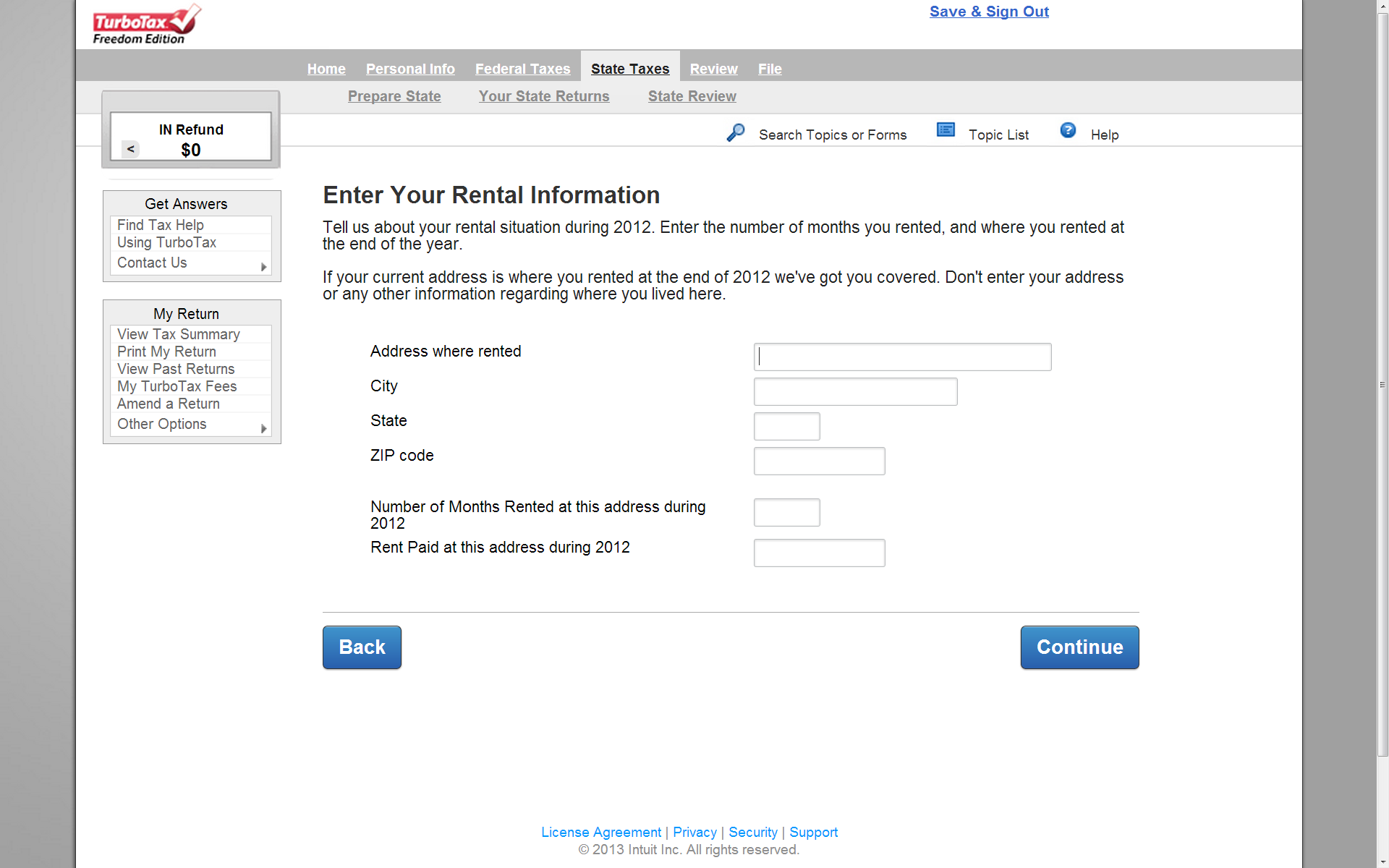 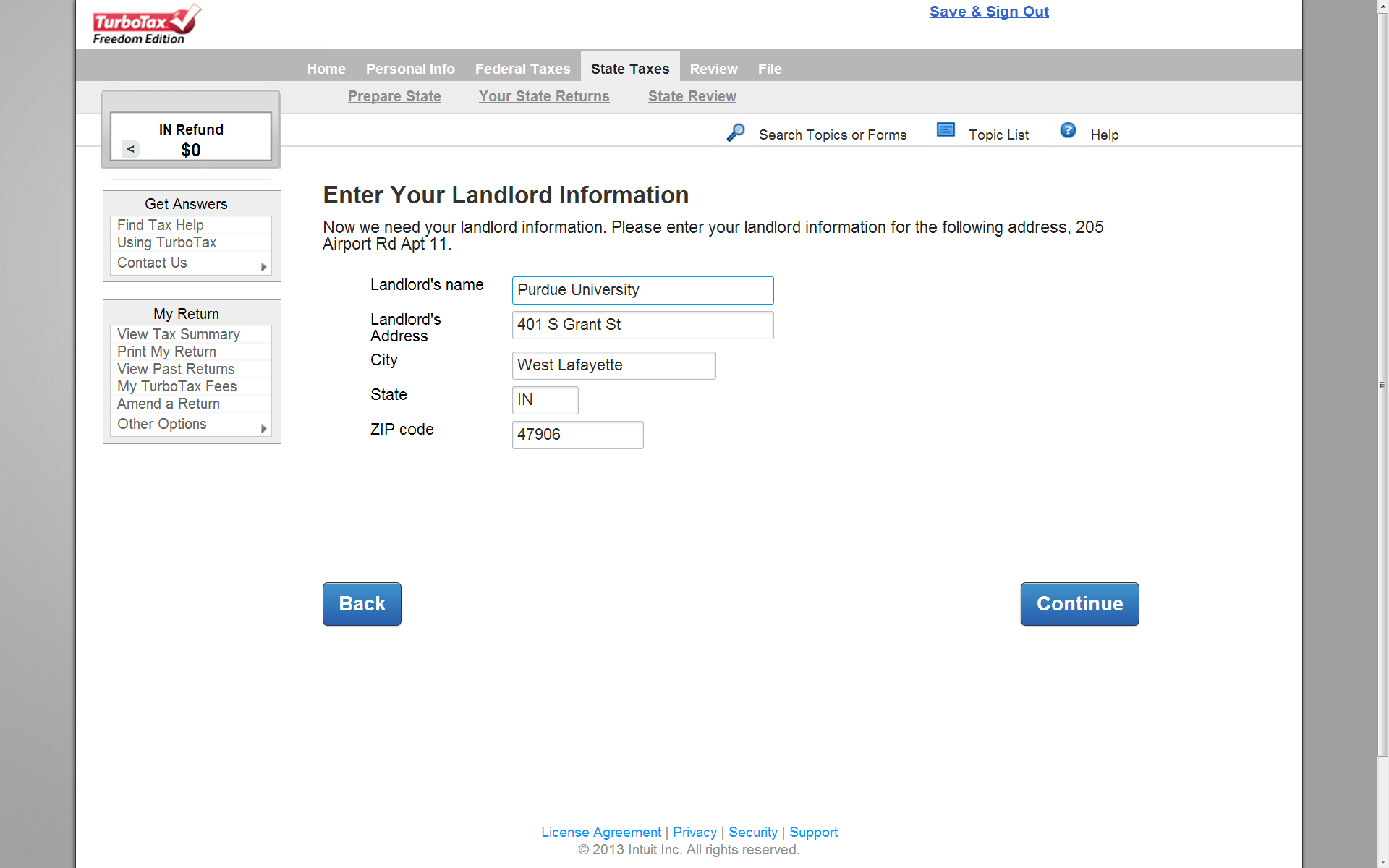 這只是範例，再次強調住普度宿舍房租不能抵稅
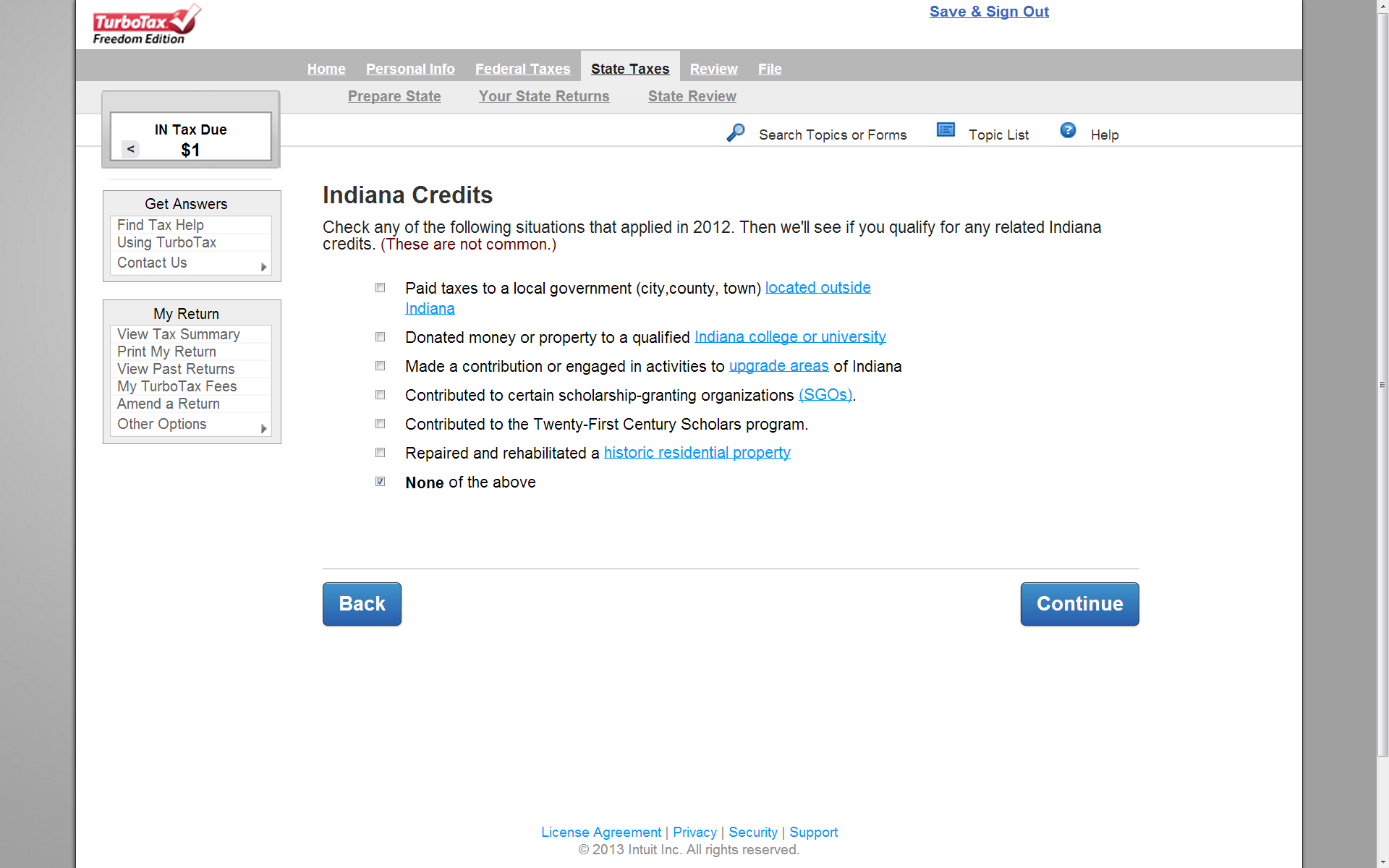 繳學費不是捐款
[Speaker Notes: Education expenditure.
tuition, fees, computer software, textbooks, workbooks,
curricula, school supplies (other than personal computers), and
other written materials used primarily for academic instruction or for
academic tutoring, or both.]
Extensions
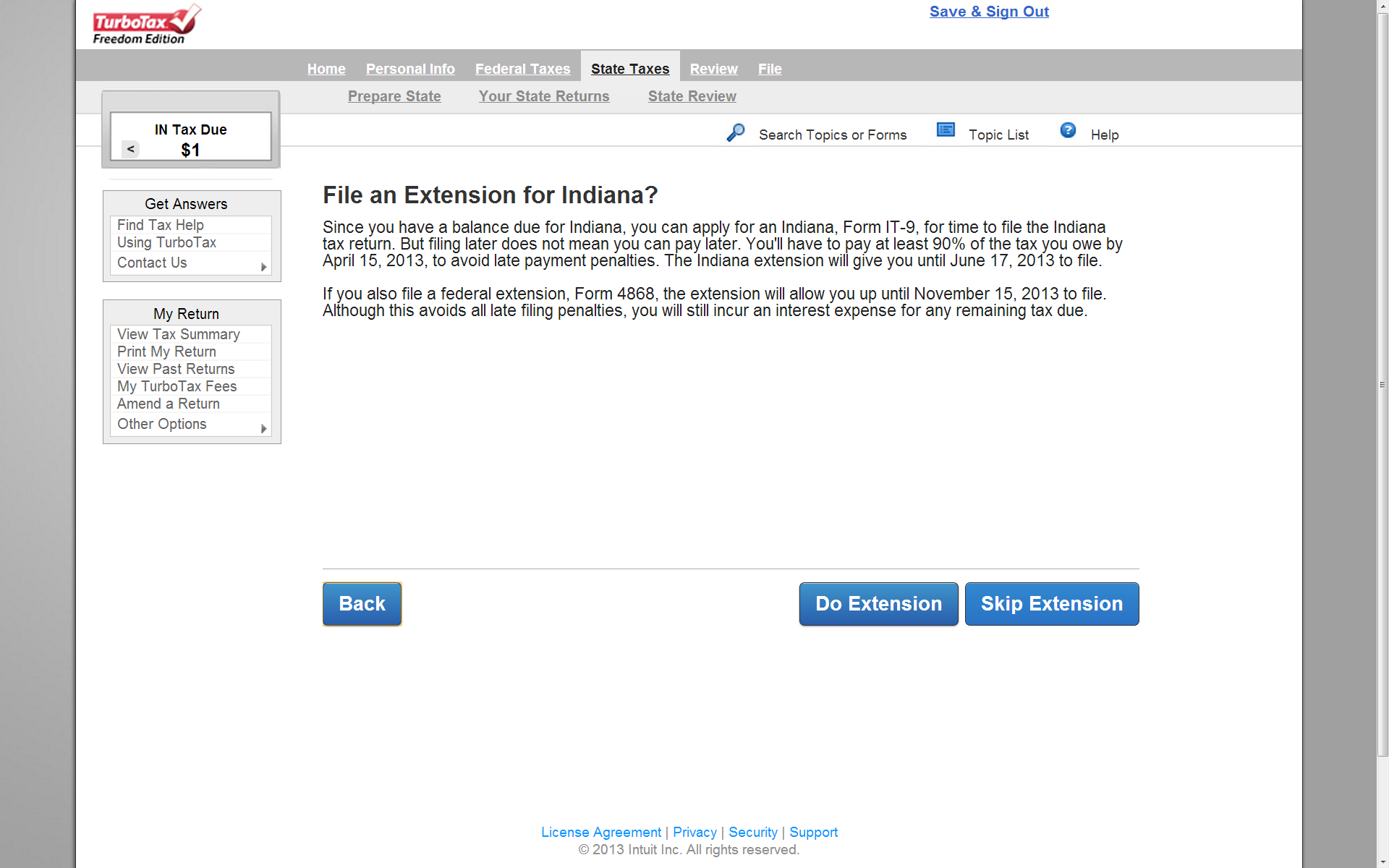 April 15前可以申請延期到六月中(state/federal tax都可)
但如果時間過了忘記報就不能延期(遲繳要罰錢+利息)
Where’s my state tax refund?
Check online https://secure.in.gov/apps/dor/tax/refund/
Social Security Number
Refund amount claimed
Tax year: 2012
Or call (317) 233-4018
http://iot.custhelp.com/app/answers/detail/a_id/653